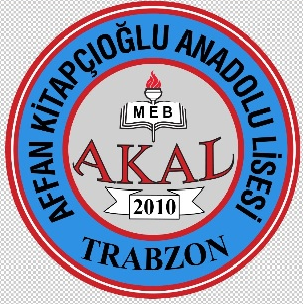 Yemekhanemiz
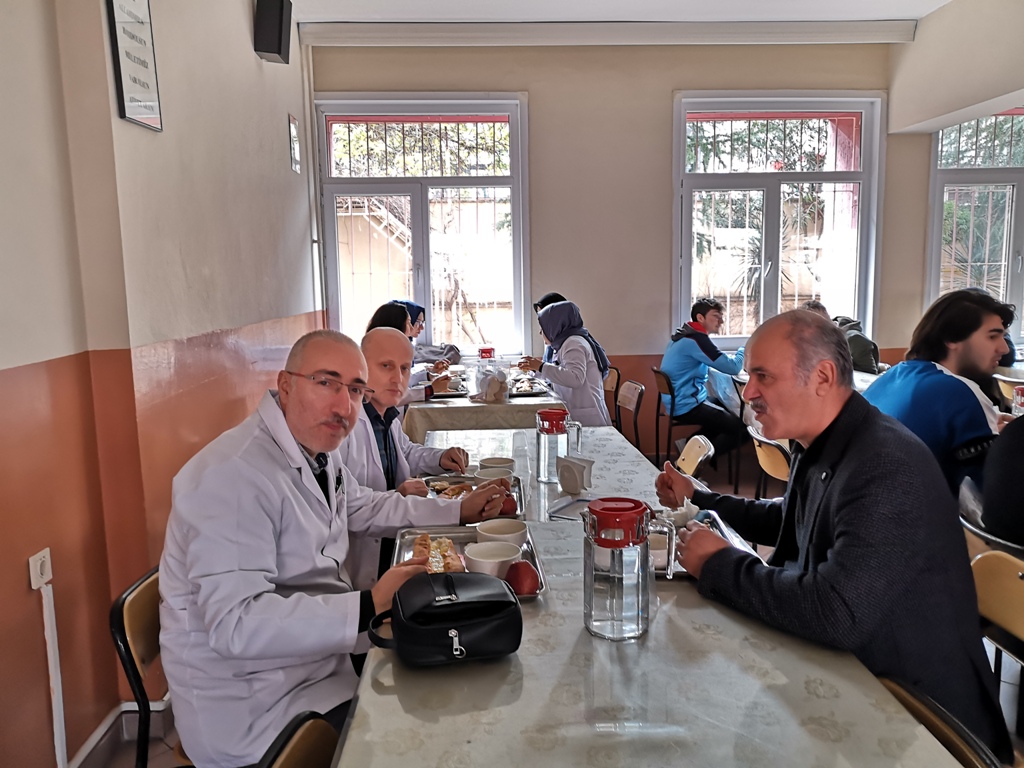 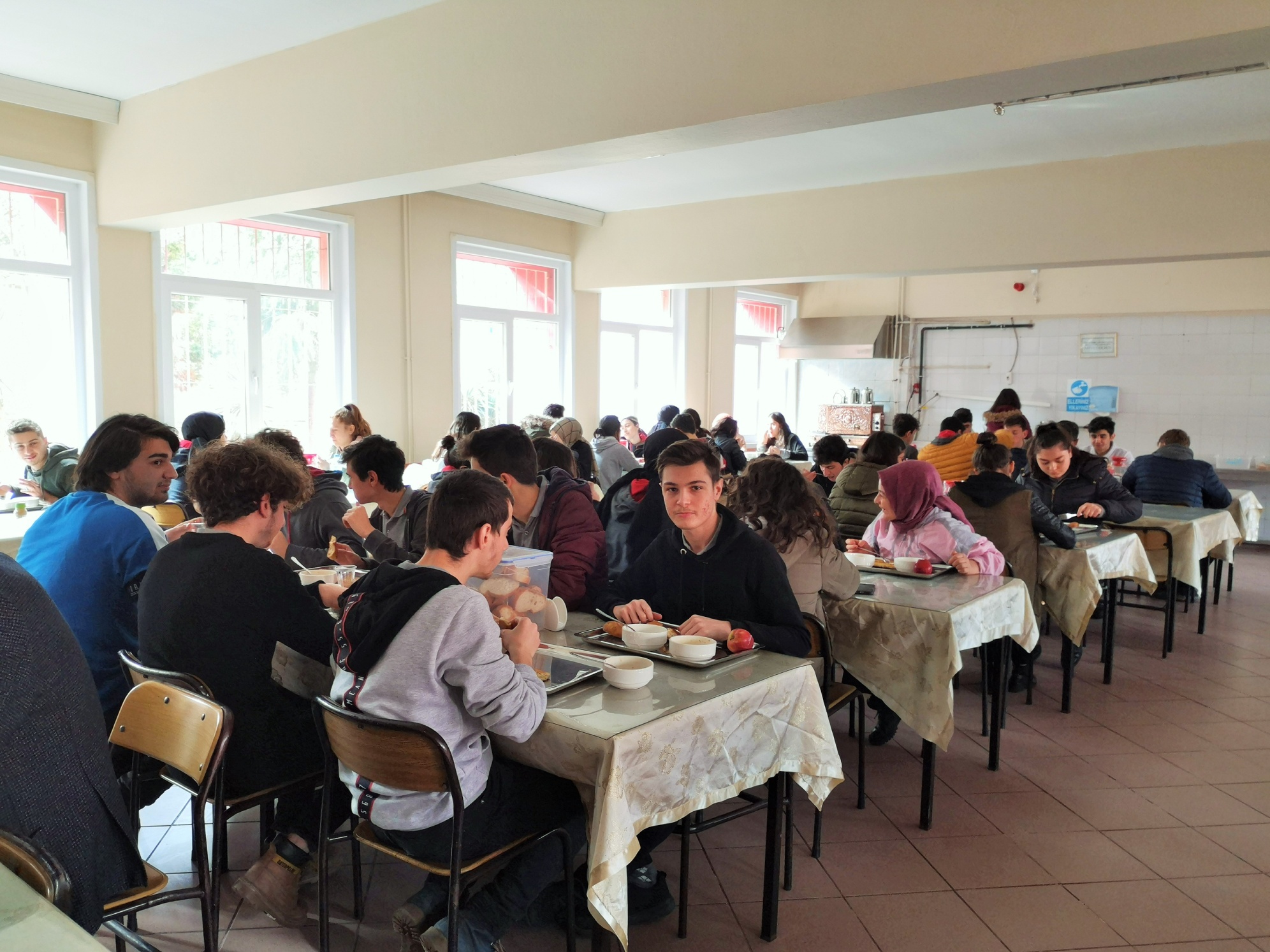 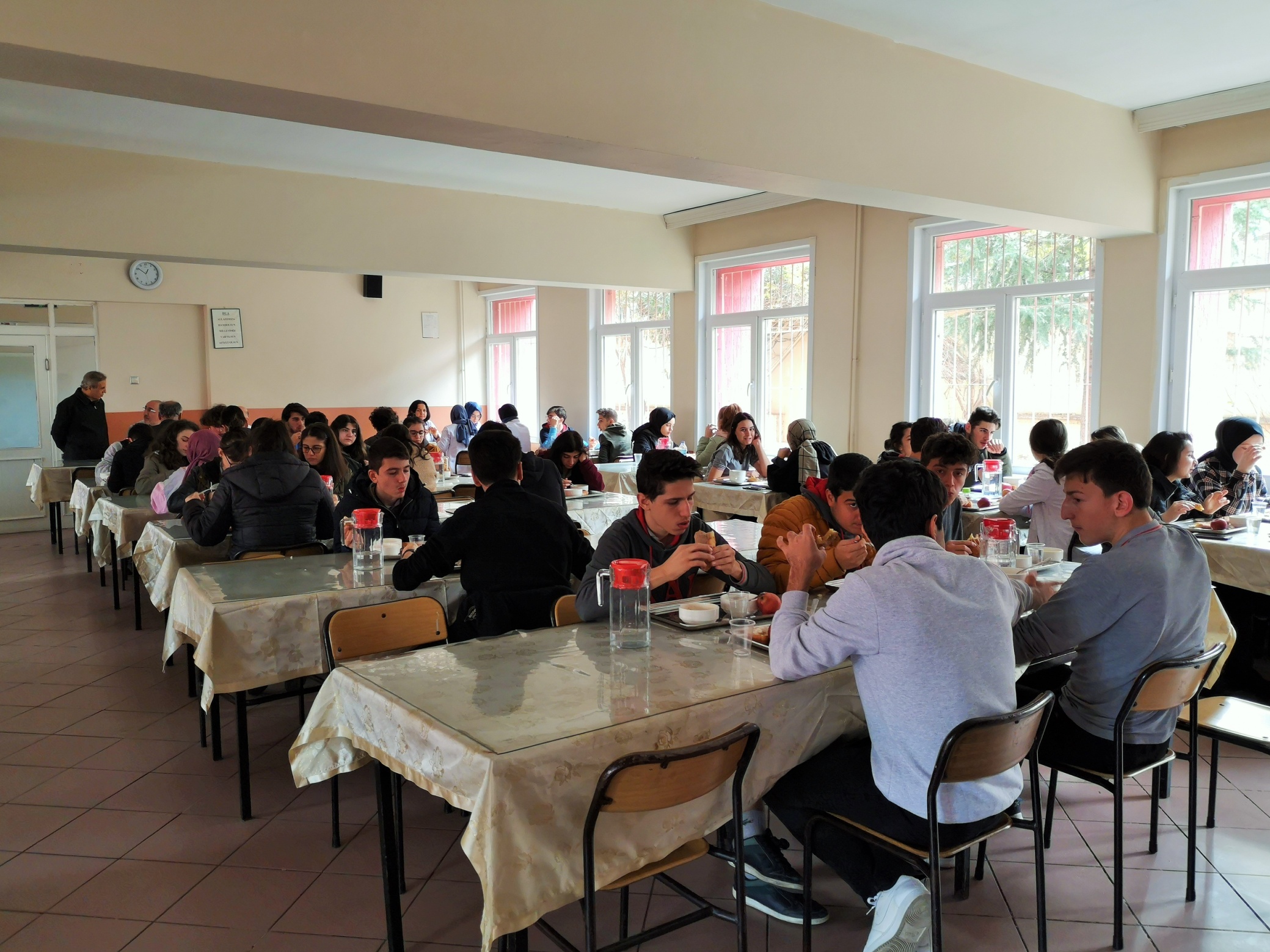 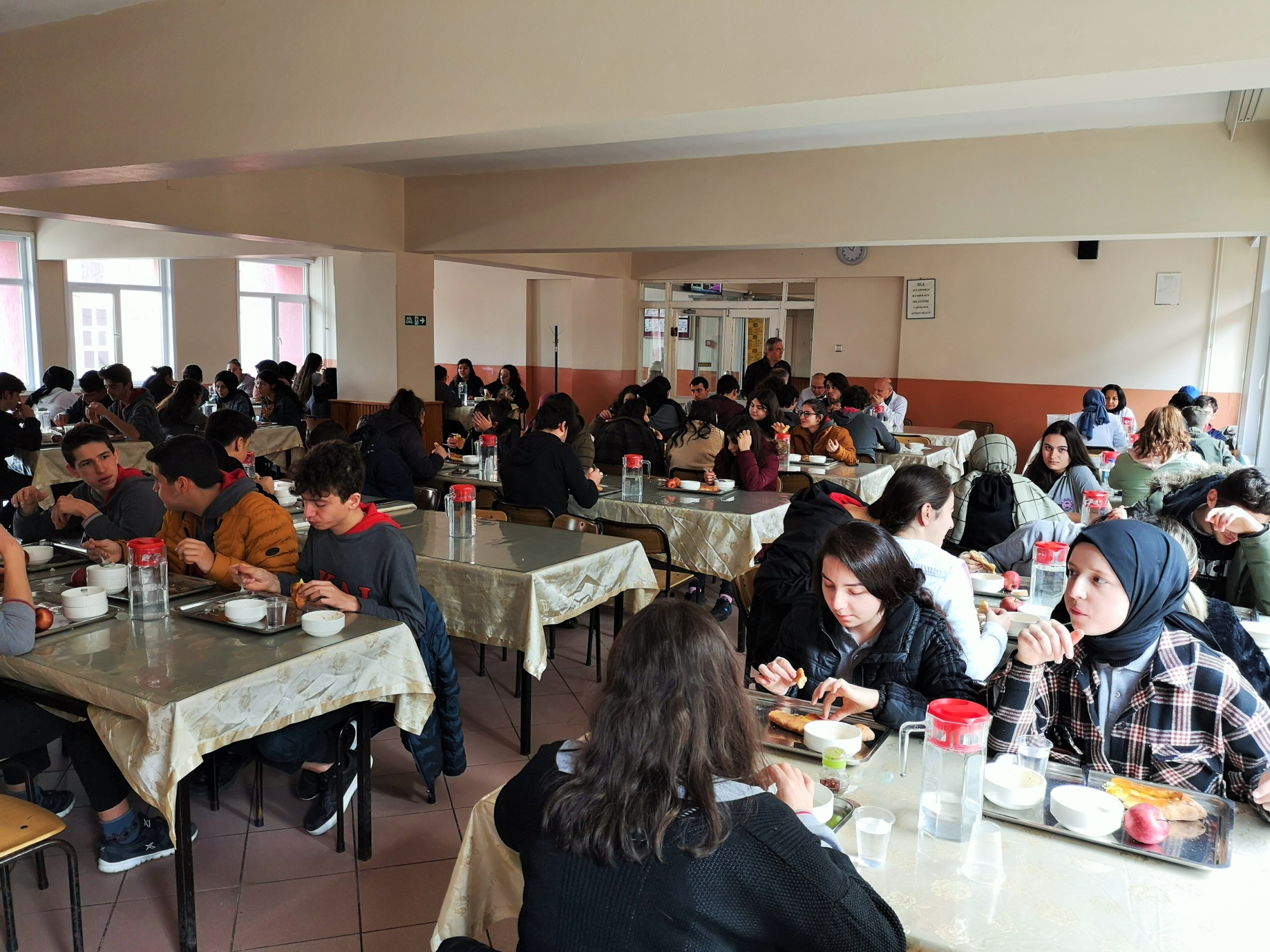